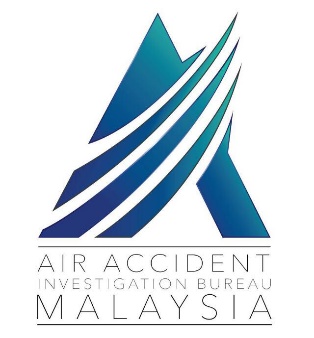 ICAO UNIVERSAL SAFETY OVERSIGHT AUDIT PROGRAMME (USOAP) CONTINUOUS MONITORING APPROACH (CMA)
USOAP AIG EFFECTIVE IMPLEMENTATION(EI)

AAIB MALAYSIAN EXPERIENCE

 
20th December 2018
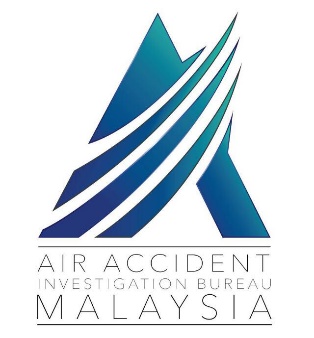 SUMMARY
What is ICAO USOAP CMA? 
Scope and conduct of Audit	
Audit areas/ Critical Elements
Audit preparation   
Conduct of audit
Sharing of AAIB Malaysia Audit findings
Corrective action plan
State Safety Concern
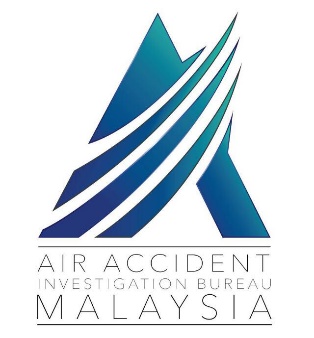 USOAP CMA
The approach for USOAP audits is based on:

“…the implementation of a structured process and methodology for the planning, preparation, conduct, reporting, follow-up and evaluation of ICAO safety oversight audits, in order to determine State capability for safety oversight.”
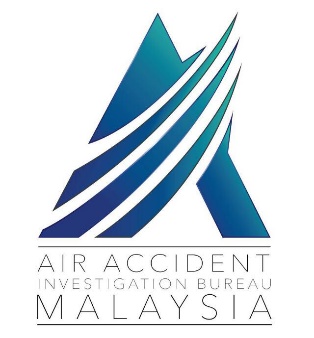 AUDIT AREAS
Aircraft
Operations
Annexes 2, 6, 18, 19 & 
PANS-OPS
Airworthiness
of Aircraft
Annexes
6, 7, 8, 16 & 19
Personnel
Licensing
Annexes 1 & 19
Organization &
Safety Oversight
Functions
SAAQ
Legislation 
and 
Regulations
Chicago Convention 
& Annexes 2 & 19
Effective State Safety Oversight System
Aerodromes
Annexes 14 & 19
Accident &
Incident 
Investigation
Annexes 13 & 19
Air 
Navigation 
Services
Annexes 2,3,4,5
10,11,12,15, 19 &
PANS-ATM
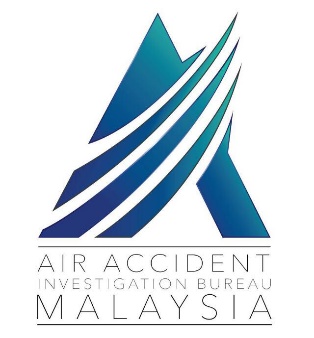 SCOPE/CONDUCT OF AUDIT
Based on ICAO Doc 9735 and MOU signed between Malaysia and ICAO
Covers 8 audit areas: LEG, ORG, PEL, OPS, AIR, AIG, ANS, AGA
Protocol Questions are main tools used for conduct of audit 
Each PQ is linked to one of 8 critical elements (CEs) of State’s safety oversight system
Effective Implementation (EI) is indication of State’s capability for safety oversight
CE-1
Primary aviation
legislation
CE-2
Specific operating
regulations
CE-3
State civil aviation
system & safety
 oversight functions
CE-5
Technical
guidance, tools & provision of safety-critical information
CE-4
Technical
personnel 
qualifications & training
CE-6
Licensing,
certification,
authorization and/or
approval obligations
CE-7
Surveillance
obligations
CE-8
Resolution 
of safety
concerns
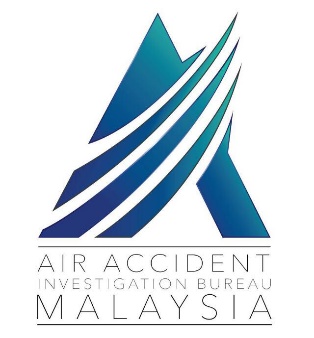 CRITICAL ELEMENTS (CEs)
ESTABLISH
IMPLEMENT
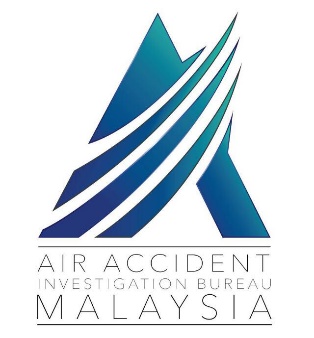 AUDIT PREPARATION
Completion/updates of the State Aviation Activity Questionnaire (SAAQ):
Completion/updates of the Compliance Checklist (CCs) through the Electronic Filing of Differences (EFOD) System;
Completion/updates of the USOAP CMA protocol Questionaires
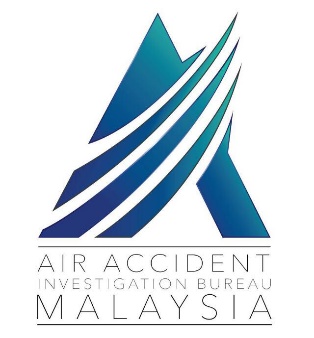 CONDUCT OF AUDIT: PQs
Protocol Questions (PQs)
Standardize conduct of audits to ensure transparency, quality and reliability
“Not satisfactory” PQ is reflected in LEI
Evidence-based approach:
Show me
Lack of evidence = PQ finding
Over 10,000 SARPs in the CC/EFOD database (in the 19 ICAO Annexes) (Annex 13 – 120 SARPs)
A total of 1099 PQs (AIG 109 PQs)
Protocol Question — Example
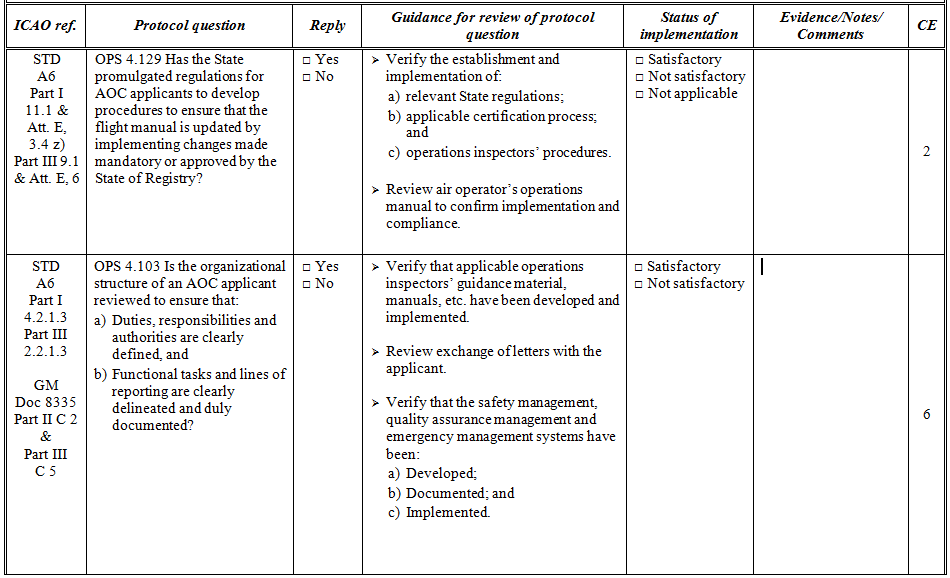 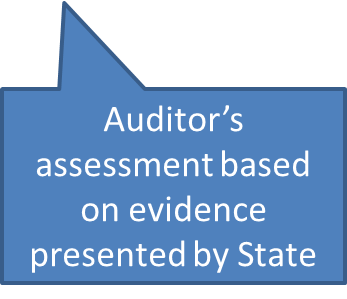 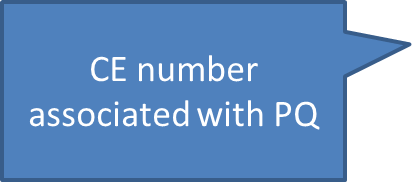 ICAO Reference
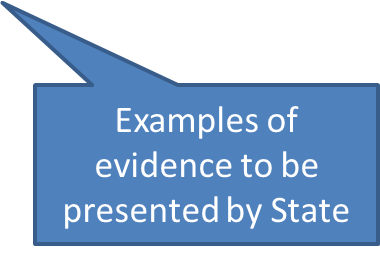 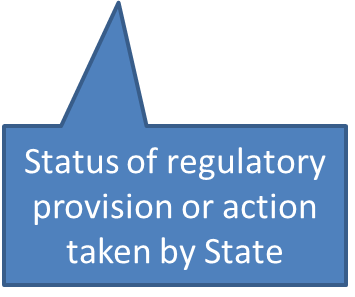 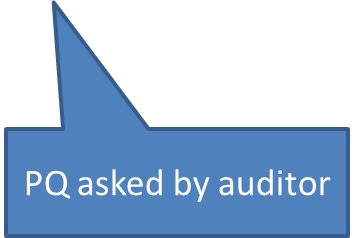 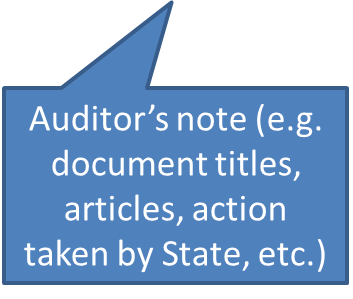 PICTURE OF AUDIT SESSION AT AAIB OFFICE2nd to 12th May 2016
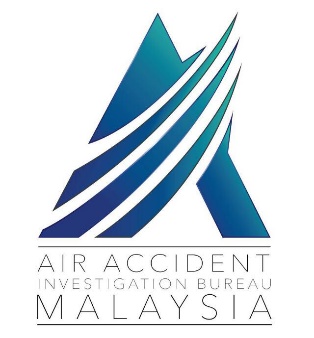 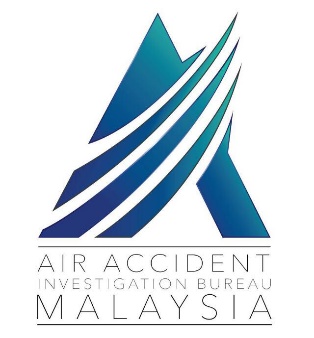 AUDIT RESULT – NON SAT
CE 1 
 Independence of the investigation, Non-disclosure of CVR information and 
Non- disclosure of information other than CVR.
CE 2 
 To replace incident to serious incident for regulation 183 of CAR 2016 and 
to include definition of serious incident at regulation186
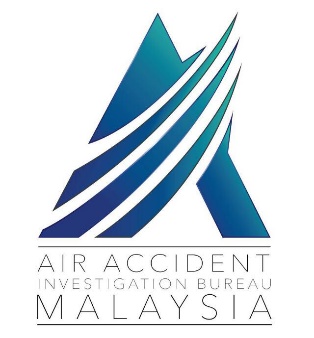 AUDIT RESULT - NON SAT
CE 3 
Perceived and actual conflict of interest for seconded expert to AAIB

CE 4  
Training programme 
IDP/OJT
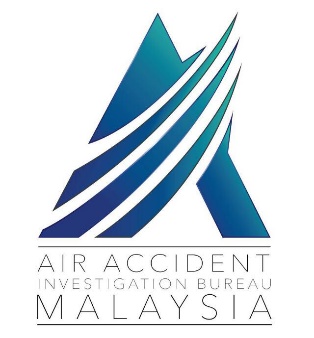 AUDIT RESULT - NON SAT
CE 5  
Sufficiency of  equipment/ protective equipment and Fitness of investigators
Systematic notification to ICAO
Procedure and guidance for serious incident investigation
Responsible person for unauthorized access to draft report
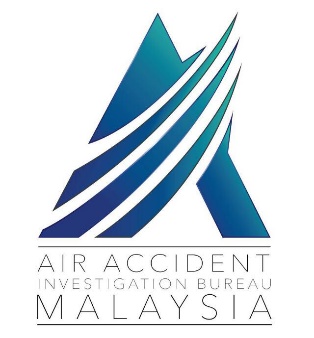 AUDIT RESULT – NON SAT
CE 8 
Establish and implement a comprehensive safety related notification on safety related incidents so that AAIB obligation to conduct serious incident investigation is full filled.
Established a state level accident and incident database
Audit Results based on PQs for Effective Implementation
Note;
There were no PQs on CE 6 and 7
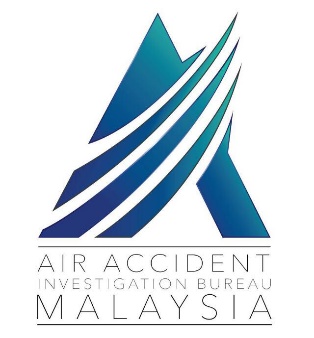 DRAFT REPORT
The Draft Report is the first ICAO “official” report of the audit.

It is submitted to the State within 90 calendar days after the audit closing meeting.

The State has 45 days to comment on the draft report.
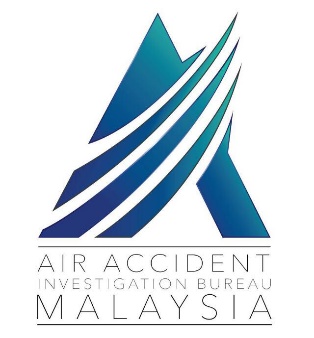 FINAL REPORT
The Final Report is the official report of the audit. It supersedes the Draft Report that has been distributed earlier.

It is sent to the State within 30 calendar days after the State has submitted to ICAO its comments on the draft audit report.
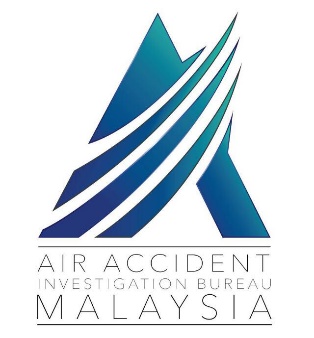 EFFECTIVE IMPLEMENTATION BY AREA
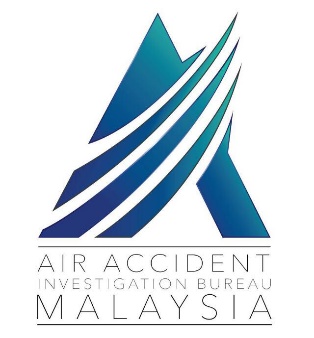 CORRECTIVE ACTION PLAN
Should address ALL the findings contained in the final Audit Report.
Provide specific actions and time-lines for the resolution of each of the findings.
Indicate the officer responsible for each action.
States are encouraged to use the State Corrective Action Plan Template developed and provided by ICAO for this purpose.
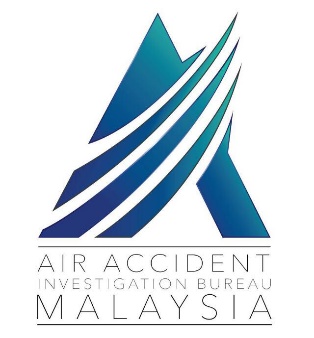 STATE SAFETY CONCERN
“A significant safety concern occurs when the audited State allows the holder of an authorization or approval to exercise the privileges attached to it, although the minimum requirements established by the State and by the Standards set forth in the Annexes to the Chicago Convention are not met, resulting in an immediate safety risk to international civil aviation.”

 Implications to States with SSC !
AAIB CHALLENGES
Qualified Technical Personnels
	Legislations/Regulations
	Budget for training and equipment
 State level accident and incident database.
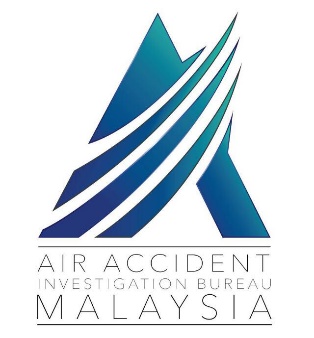 THANK YOUANY QUESTION...